More on Arrays
4th Grade Lesson 2 
Division
4th Grade Division
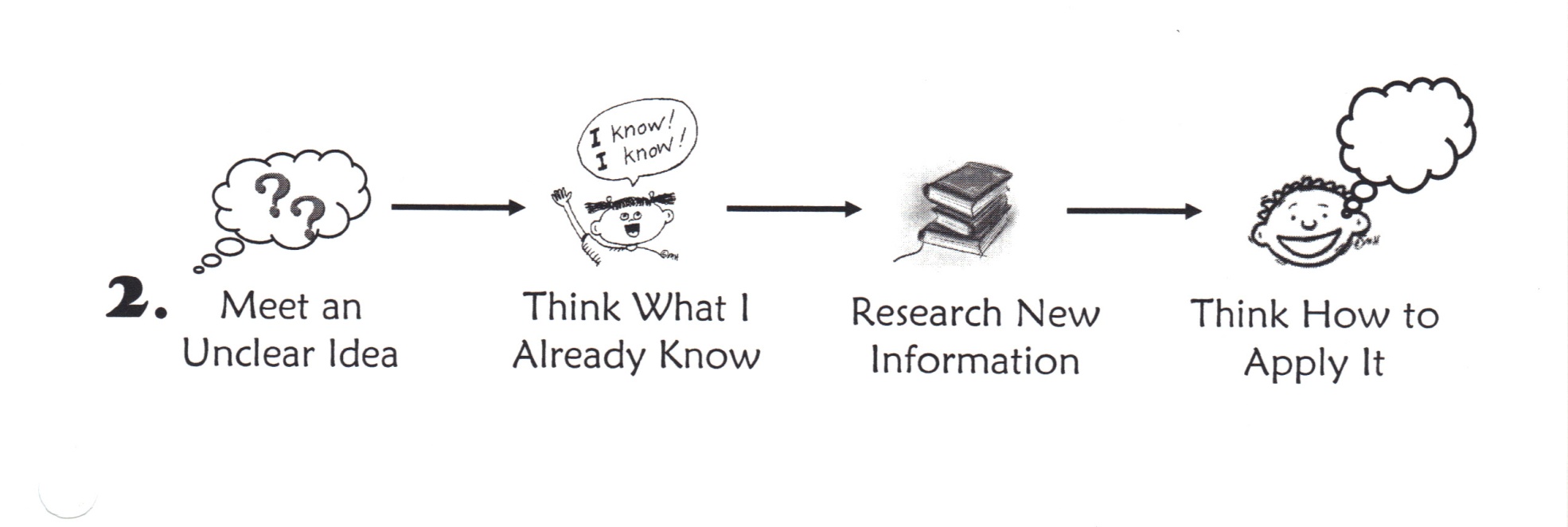 Experiment with  information
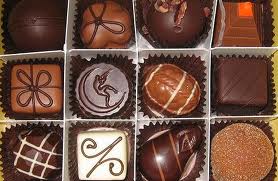 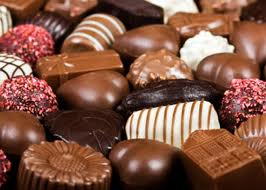 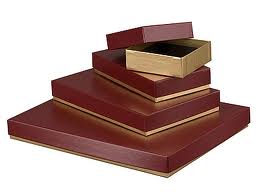 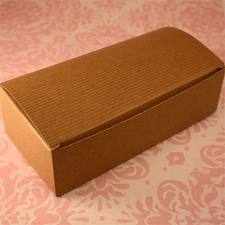